선교적교회와 디아스포라 목회실제
(Missional Church and Diaspora Ministry)
이민 교회의 사회선교, 어떻게 할 것인가? –

강사: 배현찬 목사

                   	주 예수 교회 담임
                 	디아스포라 사회선교원 원장
		한인세계선교협의회(KWMC) 공동의장
	          미주기아대책(KAFHI) 이사장
서론
지역사회 봉사로서의 
사회선교
별지2/ 킹의 비폭력 철학 6 원칙
1. 비폭력이란 상대를 두려워하는 비겁자의  방법이  
    아니다. 
2. 비폭력을 통해서 상대방의 이해와 우정을 얻고자  
    하는 것이지, 상대를 증오하거나 	좌절시키고자                 
    하는 것이 아니다. 
3. 비폭력 저항이란 악의 구조에 반대하는 것이지,  
    사람  그 자체에 대항하는 것이 아니다.
킹의 비폭력 철학 6 원칙
4. 비폭력 저항이란 복수심을 품지 않고도 상대방이 
     주는 고통을 순수히 감수하는 것이다. 
5. 비폭력 저항이란 육체적 폭력 뿐만  아니라, 영적인 
   내적 폭력까지도 배제한다. 
6. 비폭력 저항운동은 우주는 결국 정의의  편에 
     서있다는 확신에 근거하고 있다. 


- 자유를 향한 행진 (Stride Toward Freedom) -
킹의 인권운동 전략 4단계
Stage 1) 인종차별의 발전 단계:                                                         
		편견 (Prejudice) => 구별 (Segregation) =>      
		차별 (Discrimination) => 부당한 취급 (Unfair)

	    Stage 2) 인종차별의 사회 현상화:                                                     
		개인적인 행동 (Individual Behavior) =>                               
		사회구조 (Social Structure) => 
		문화현상 (Culture)
킹의 인권운동 전략 4단계
Stage 3) 인종차별적인 개인행동화:
		편견의식 (Prejudice) => 좌절감 (Frustration) 
		=> 공격적 행동 (Aggression) 	
		=> 속죄양 찾기 (Scapegoat)

	  Stage 4) 인종화합을 위한 관계적 실천:  
		현상 분석 (Investigation) => 협상시도 
		(Negotiation) => 자기 순수화 (Purification) 	
		=> 개인 및 집단 행동 (Action)
영상1
디아스포라 공동체 
동해병기와 3. 1절
영상2. 한민족 디아스포라의 3대 수난사건
1. 1923년 관동 대지진
	2. 1937년 연해주 강제이주
	3. 1992년 4.29 폭동
Slide 1/ 
미주한인의특성(Stereotype of Korean American)
이 자료는 LA 4/29 폭동 때 FEMA(Federal Emergency Management Agency) Program
에 참여했던 의사, 간호사, 상담자등 300여명이 모여 ‘폭동평가회’에서 작성된 각
민족의 Stereo type 중에서 한인에 대한 것이다. 당시 필자는 Asian Pacific Treatment
Center에 근무하면서 이 모임에 참석했었다.  (기독교윤리실천운동소식 4월호 2010년)
Slide2. 미주 한인 이민 사회
1. 통계 자료
미국의 다인종 현상화
도표 1
U. S. Census
미국의 다인종 현상화
도표2
U. S. Census
도표 3
아시안 (Asian American)인구의 급증
총 18,205,898명
     (미국인구의 5.8%)
Pew Research Center, June 2012
아시안 인구의 미국 생활
도표 4
Pew Research Center, June 2012
향후 미국의 인종 갈등 가능성
도표5
LA 한국일보, 2012. 4
미주 한인들의 인종갈등 진단                    - L.A. 한인 사회 중심 조사 -
도표6
“한-히스패닉 관계개선 필요성을 인정한다.” 							(51.9%)
“한-히스패닉 관계가 위험한 상태에 있다.” 							(23.4%)
“한-흑간의 관계개선이 필요하다.”
							(46.4%)
“한-흑간의 관계에 위험이 상존하고 있다.” 							(34.7%)
LA 한국일보, 2012. 4
미주 한인 사회의 특징 1 / 경제생활
도표 7
Pew Research Center, June 2012
미주 한인 사회의 특징2 / 한국계 미국인의 다인종 결혼 비율  (2008-10)
도표 8
Pew Research Center, June 2012
미주 한인 사회의 특징 3 / 미국생활 평가표
도표 9
Pew Research Center, June 2012
미주 한인 사회의 특징4 /한인 중심의 지역사회 형성
도표 10
58%의 한국계 미국인들의 친구들은 한국인들이다. 



24%의 한국계 미국인들은 인종차별이 가장 심각한 문제임을 말한다.
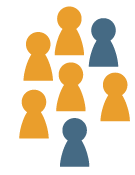 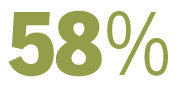 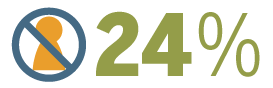 Pew Research Center, June 2012
별지3. / Binder 참고
사명지향적 공동체 발전
영상 3.
SMLJ
Social Mission for Love and Justice
별지4.  Binder 참고
주예수교회 사역요약 /
이웃을 함께 섬기는 선교적 교회
결론 /  1. 사명 지향적 교회 (Missional Church)의 기준
1) 명목적인 그리스도인에 대해서 우려한다
2) 교인등록은 간단한 문제가 아니다
3) 그들은 하나된 공동체이다
4) 성도에게 분명한 기대를 가지고 있다
5) 교회에 대한 분명한 기대를 가지고 있다 

- Shaped by God’s Heart
결론/ 2. 사명적교회 적용 과제
1) 분명한 목적: 핵심가치 (하나님 나라에 대한 소망
   과 열정) 
2) 리더십 개발: 신앙적성품, 헌신, 능력 (지식이 아닌 
   순종의 훈련) 
3) 구조와 전략 수립: 사명에 따른 변화, 변화를 위한 
   결단
4) 세상으로 파송: 개인적으로 믿음의 삶,                        
                       교회적으로 세상의 빛